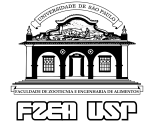 COMUNICAÇÃO E EXTENSÃO RURAL– ZEB1428FUNDAMENTOS DE EXTENSÃO RURAL ZEB1307 Professor Dr. Marcelo Ribeiro
PROCESSO DE Adoção DE INOVAÇÕES
Ponto de Partida:





A percepção da inovação (que se inicia com as “primeiras impressões”) 
















O desencadeamento de um processo racional. O indivíduo chega a um comportamento final que é fruto de opções conscientes e ponderadas (linha do comportamento racional);
A tomada de uma atitude impulsiva. O indivíduo é levado a adotar ou rejeitar a inovação por motivos não racionais (linha do comportamento não racional).
 
Um desinteresse perceptivo. O indivíduo não é movido ou motivado em qualquer direção pela inovação percebida (linha de desinteresse perceptivo).
O desencadeamento de um processo racional
O indivíduo chega a um comportamento final que é fruto de opções conscientes e ponderadas


A tomada de uma atitude impulsiva
O indivíduo é levado a adotar ou rejeitar a inovação por motivos não racionais



Um desinteresse perceptivo
O indivíduo não é movido ou motivado em qualquer direção pela inovação percebida
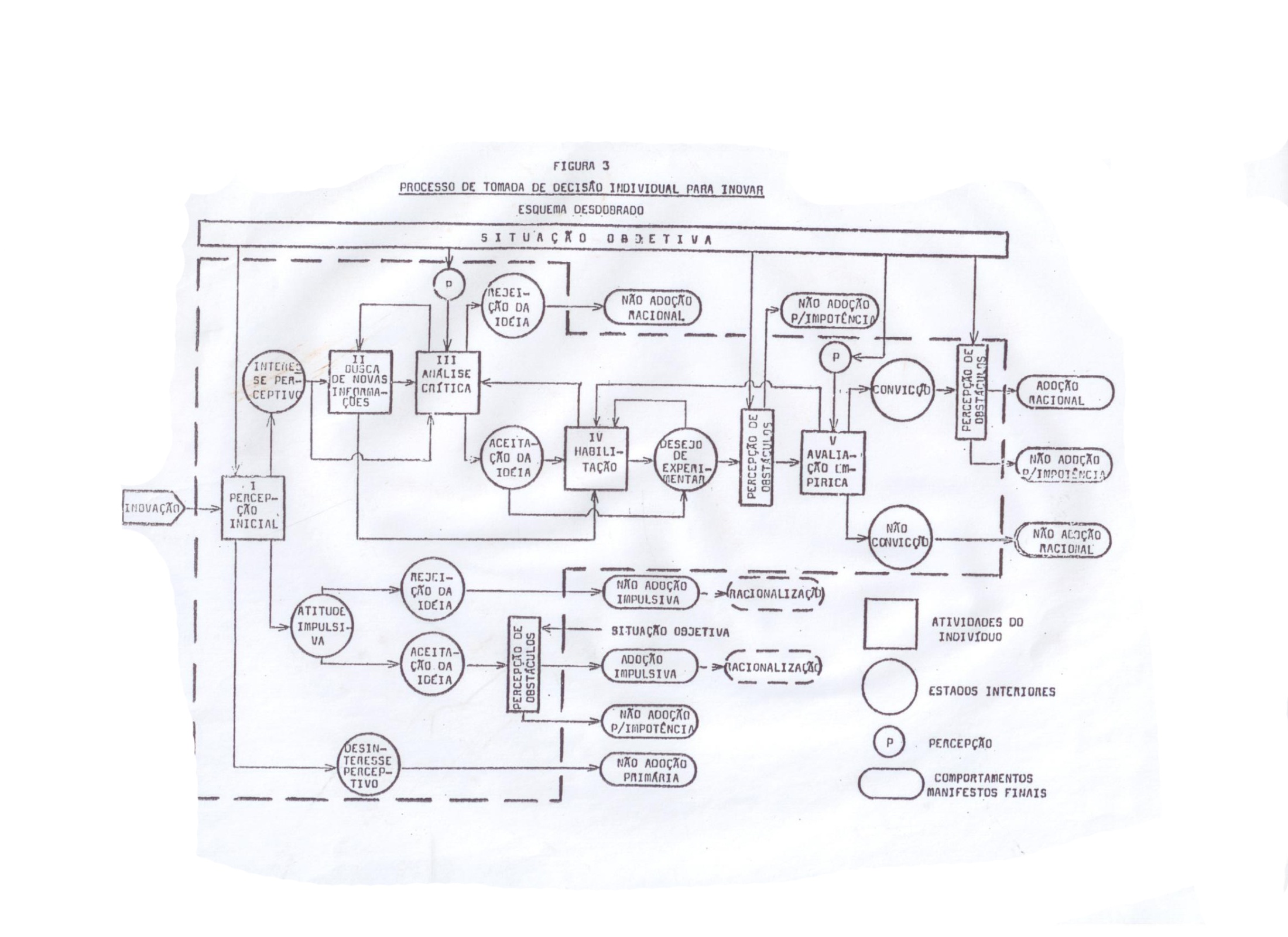